Course Key Takeaways
Program Planning Committee & Faculty
Gregory Rudolf, MD, FASAM, Chair 
Harithsa S. Asuri, MD 
Gregory X. Boehm, MD, DFASAM 
Martin D. Cheatle, PhD 
Steven P. Cohen, MD 
Julie Childers, MD, FASAM 
Marianne Logan Fingerhood, DNP, ANP-BC, CNE 
Laura M. Frankart, PharmD, Med, BCPS 
Mark K. Greenwald, PhD 
Andrew A. Herring, MD
Emanuel N. Husu, MD 
Karishma Jagtani, PA-C 
Denise Josey, MD, MPH, MS 
Aram Mardian, MD 
Katrina Nickels, MD 
Peter Selby, MBBS, CCFP(AM), FCFP, MHSc, ABAM, DFASAM   
Joanna L. Starrels, MD, MS 
Tiffany Y. Lu, MD, MS, FASAM 
Melissa B. Weimer, DO, MCR, DFASAM
Thank you to ASAM Staff!
Kristin Krancer
Manager, Professional Development

Sam Cribari-Starr
Director, Professional Development
Next Steps
Complete the quick session evaluations in the app
You will receive an email with instructions for claiming your CME. Steps to claim your CME include:
Answering Post-Test Questions
Completing a Longer Course Evaluation
Downloading your certificate

Missed a session? Don’t worry! You can watch the recordings on-demand for up to 3 years. 
Recordings available by May 15th
Pain & Addiction Curriculum
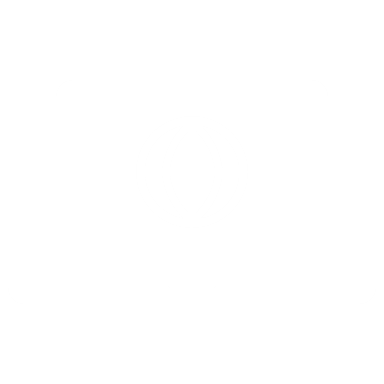 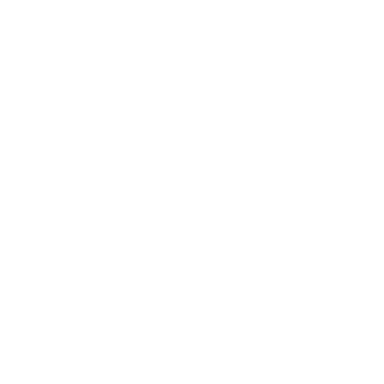 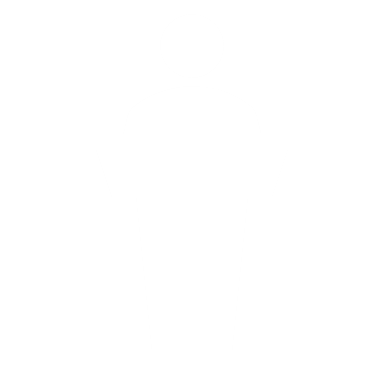 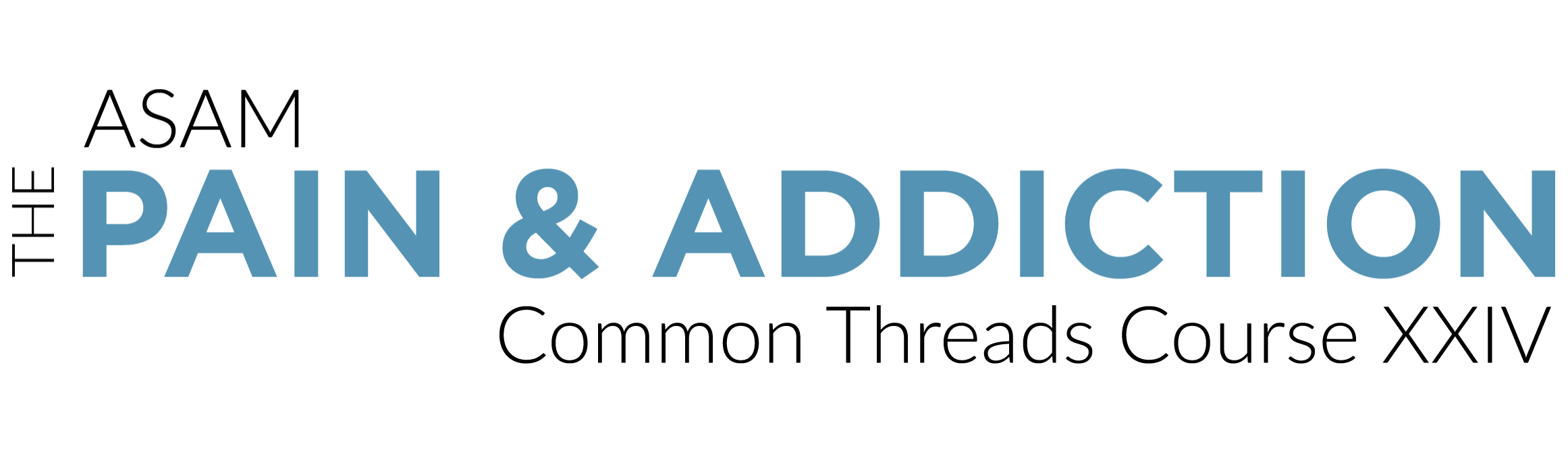 Thank You for Attending
See You Next Year!